الملابس الداخلية
هي الملابس التي تلبس ملاصقة للجسم مباشرة.
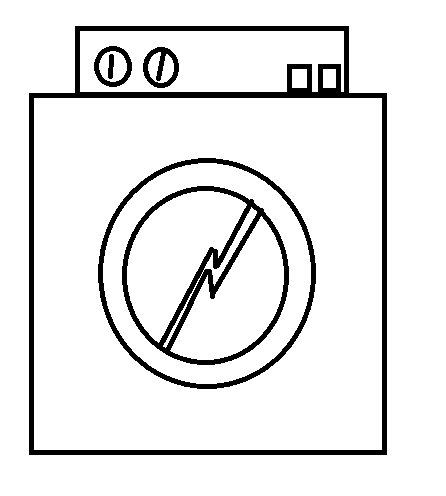 ينبغي غسل ملابسك الداخلية باستمرار
هل تعلمي  ؟
ان استبدال ملابسك الداخلية يوميا يجعلك نظيفة ورائحتك طيبة و يجنبك الامراض.
حسن المظهر
يحب الله ان يلقى   على جميل نعمته
فخير الخلق سواني   ويحفظني برحمته
حباني منه أفضالا   ليبدو مظهري حسنا
ويرضى ربنا مني   اذا ما مظهري حسنا
ومن يك شكلها حسنا   تكن في الناس مرغوبه
و كل الناس تكبرها   وتحيا العمر محبوبه
انظف دائما ثوبي   لأبدو دائما أجمل
ومن نسيت أناقتها    امام الناس كم تخجل!